ТЕМА: Познавательно - исследовательская деятельность с детьми старшего дошкольного возраста.
Старший воспитатель  
СП «Детский сад № 1 «Ромашка» 
ГБОУ СОШ с. Красный Яр
Маклакова Н.В.
Деятельность -  процесс активного  взаимодействия субъекта с объектом, во время которого субъект удовлетворяет какие-либо свои потребности, достигает цели.Познание – это активная деятельность людей, направленная на приобретение и развитие знаний.
Уровни познания:
ощущения (воздействие на органы чувств человека – цвет, запах, звучание..)
восприятие – совокупность ощущений передающих целостный образ предмета.
представления - это возникшие в памяти образы на основе прошлых ощущений и восприятий (понятия, суждения, умозаключения).
источником познания является ПРАКТИКА.
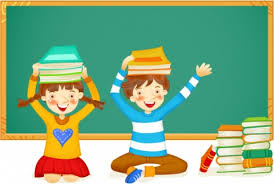 Исследование - поиск новых знаний или систематическое расследование с целью установления фактов. В более узком смысле исследование — научный метод изучения чего-либо.Исследовательская деятельность - это деятельность, связанная с решением творческой, исследовательской задачи с заранее неизвестным решением, предполагающая наличие основных этапов, характерных для исследования.
Согласно ФГОС (2.7.) конкретное содержание указанных образовательных областей зависит от возрастных и индивидуальных особенностей детей, определяется целями и задачами программы и реализуется в различных видах деятельности.
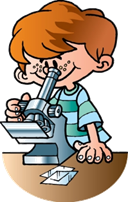 «Люди, научившиеся наблюдениям и опытам,
приобретают способность сами ставить
вопросы и получать на них фактические ответы, оказываясь на более высоком умственном и  нравственном уровне в сравнении с теми,
кто такой школы не прошел»

                                                                              К.Е.Тимирязев.
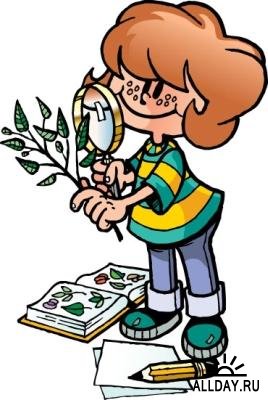 функции познавательно-исследовательской деятельности:
развитие познавательной инициативы ребенка (любознательности);
 освоение ребенком причинно-следственных, пространственных и временных отношений;
освоение ребенком основополагающих культурных форм упорядочения опыта (схематизация, символизация связей и отношений между предметами и явлениями окружающегo мира); 
развитие восприятия, мышления, речи в процессе активных действий по поиску связей вещей и явлений; расширение кругозора детей посредством выведения их за пределы непосредственного практического опыта в более широкую пространственную и временную перспективу (освоение представлений о природном и социальном мире, элементарных географических и исторических представлений).
Технология 
А.И. Савенкова
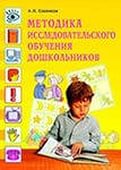 обеспечивает:
- собственное добывание знаний ребенком;
- субъектность присвоения знаний;
- учет интересов и склонностей ребенка, его ценностных ориентаций;
- радость от детского творчества.
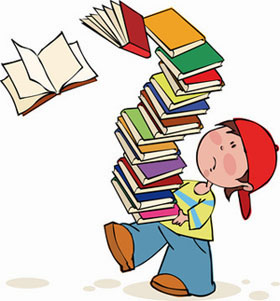 Исследовательская деятельность предполагает: (по А.И. Савенкову):
Алгоритм действий
Выявление проблемы, которую можно исследовать, отыскать что-то необычное в обычном, увидеть сложности и противоречия там, где другим все кажется привычным, ясным и простым.
Выбор темы исследования, процесс поиска неизвестного, новых знаний.
Определение цели исследования (нахождение ответа на вопрос о том, зачем проводится исследование).
Определение задач исследования (основных шагов направления исследования).
Выдвижение гипотезы (предположения, догадки, недоказанной логически и не подтвержденной опытом).
Составление предварительного плана исследования.
Провести эксперимент (опыт), наблюдение, проверить гипотезы, сделать выводы.
Указать возможные пути дальнейшего изучения проблемы.
Умения
Видеть проблему. 
Умение формулировать и задавать вопросы.
 Выдвигать гипотезу.
 Делать выводы и умозаключения.
 Доказывать и защищать свои идеи.
Самостоятельно действовать в процессе исследования.
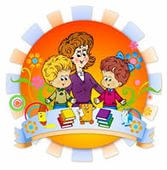 I этап -  обучающий
Провести 2-3 тренировочных фронтальных занятия.
Подготовить 2 ребенка (познакомить с карточками исследования), остальные зрители.
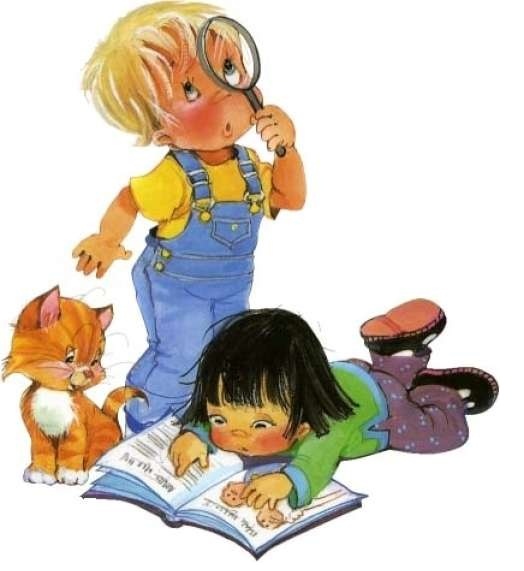 II этап – самостоятельные учебные исследования
Готовят карточки исследователя на каждого ребенка.
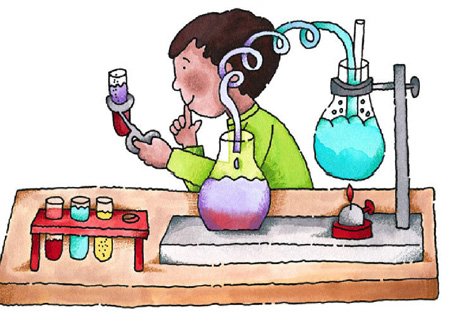 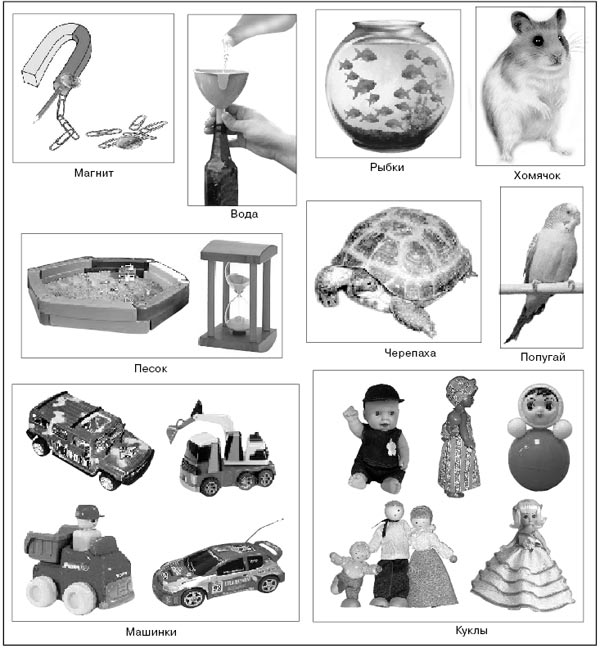 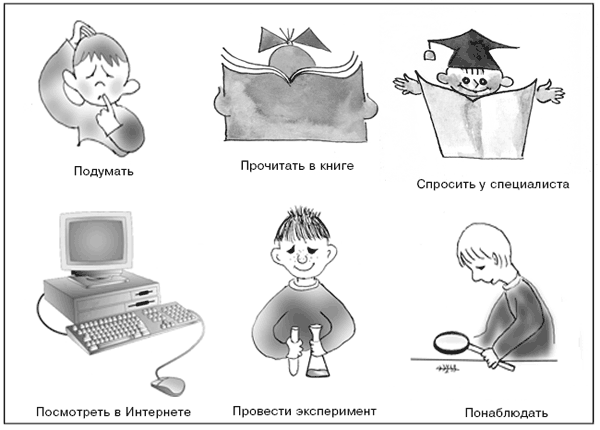 III этап – исследовательская практика ребенка в детском саду
Дети самостоятельно работают в группе (индивидуально, подгруппами),  дома.
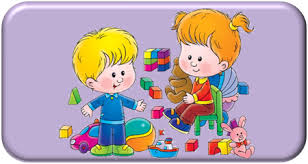 Завершающий этап - презентация, защита проекта.
альбом, газета, гербарий, журнал, книжка-раскладушка, коллаж, коллекция, костюм, макет, модель, наглядные пособия, паспарту, плакат, план, реферат, серия иллюстраций, справочник, фотоальбом, экскурсия.
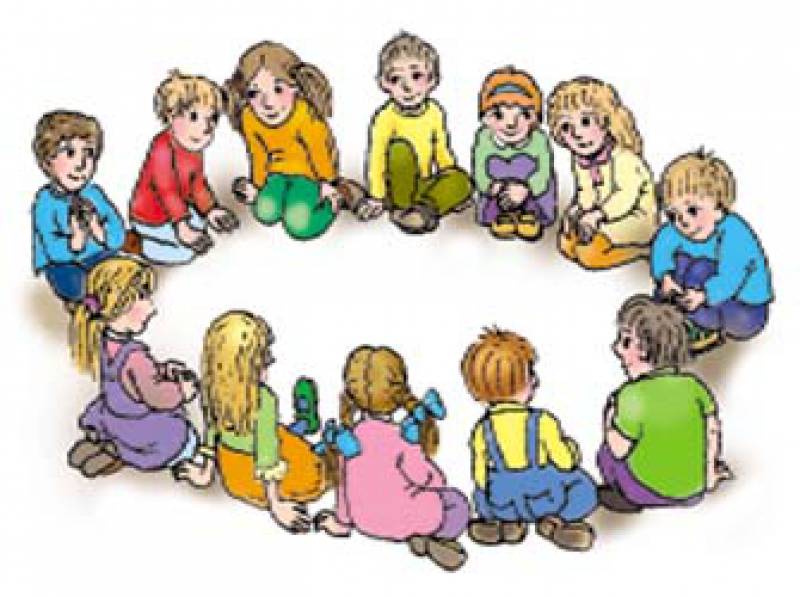 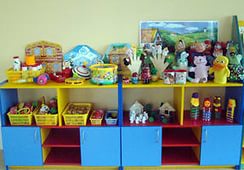 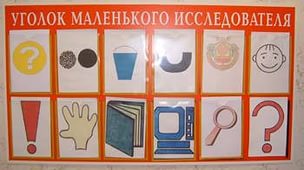 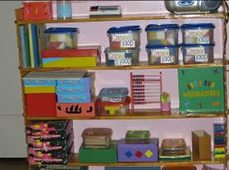 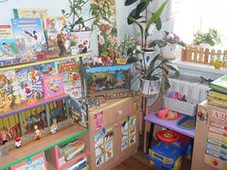 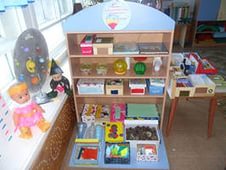 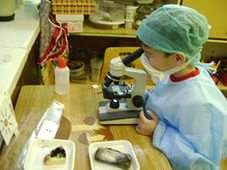 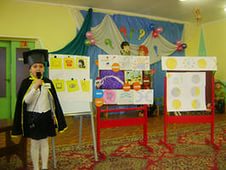 «Умейте открыть перед ребенком в окружающем мире что-то одно, но открыть так, чтобы кусочек жизни заиграл перед детьми всеми красками радуги. Оставляйте всегда что-то недосказанное, что бы ребенку захотелось еще раз возвратиться».                                                       В.А. Сухомлинский